Nature, nurture and complex phenotypes
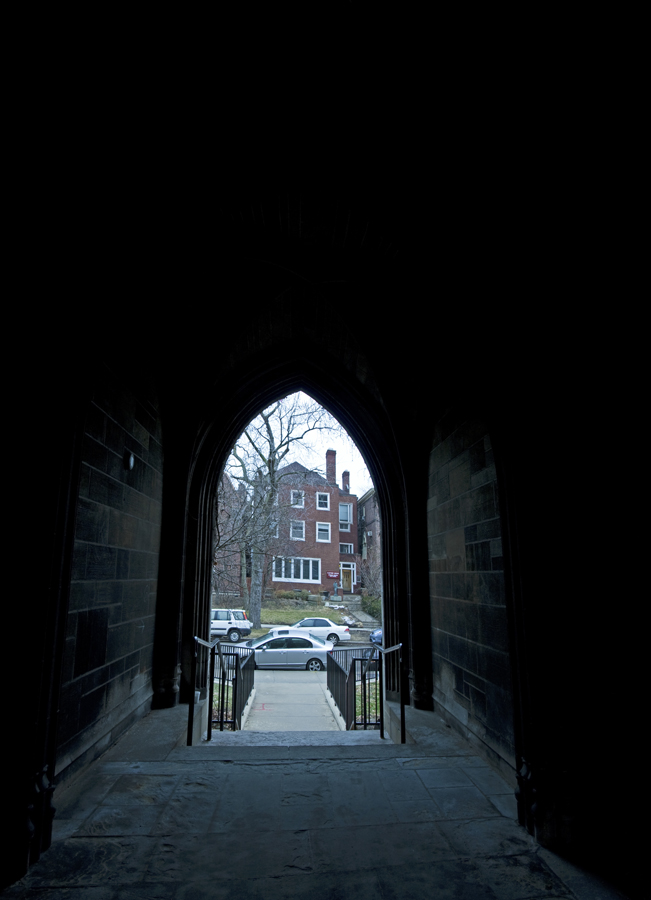 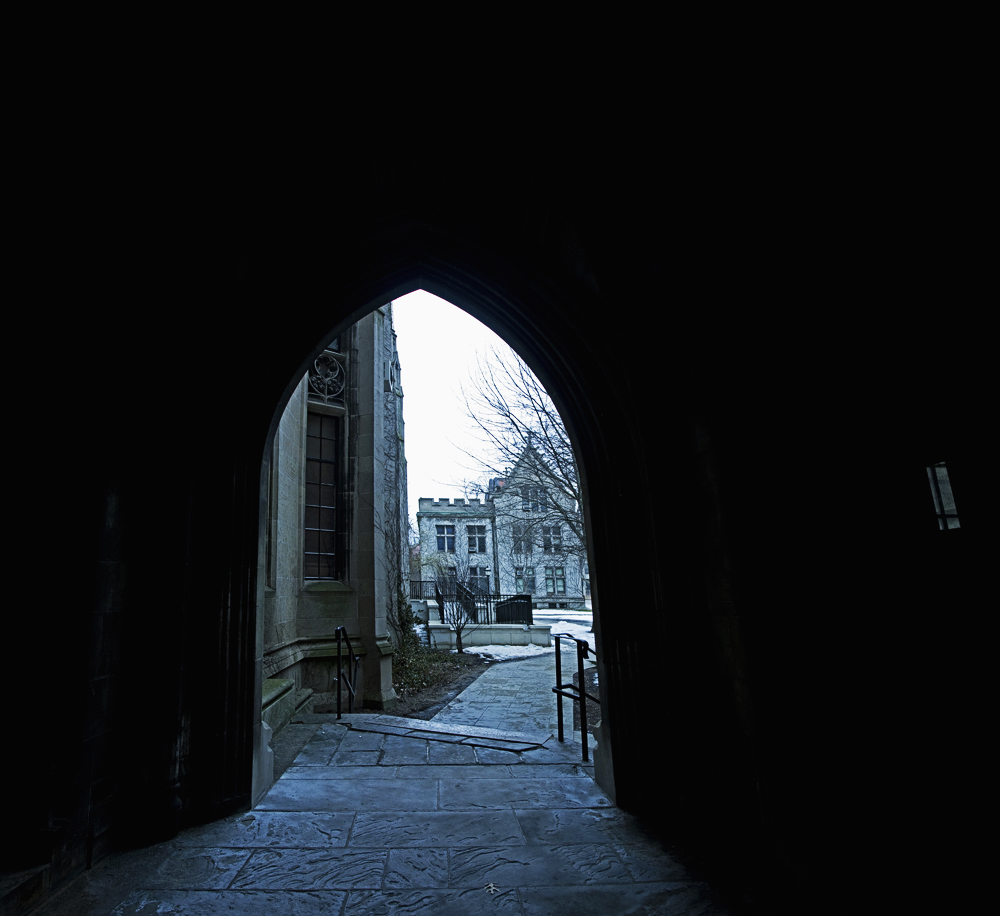 Andrey Rzhetsky
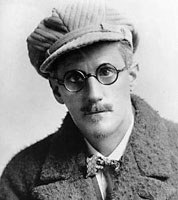 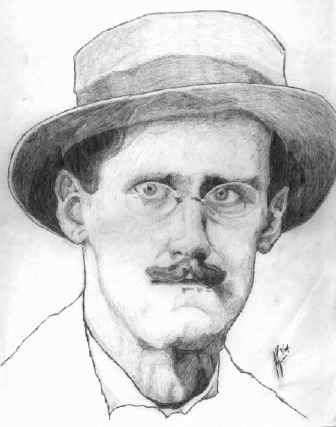 James Joyce
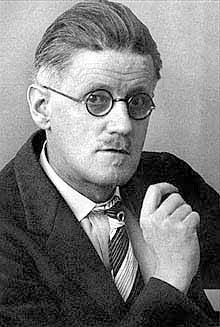 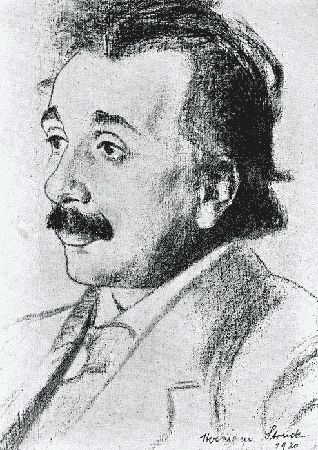 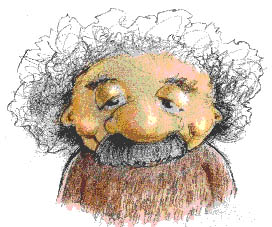 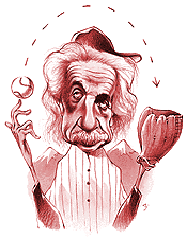 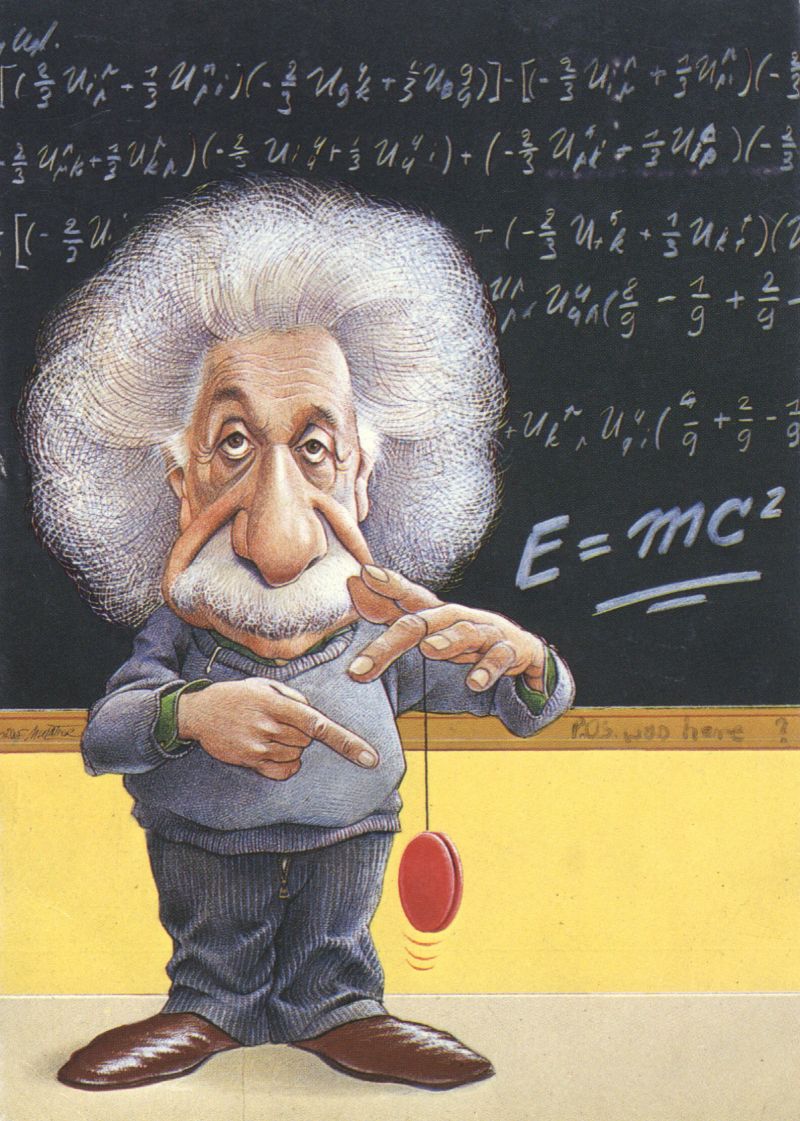 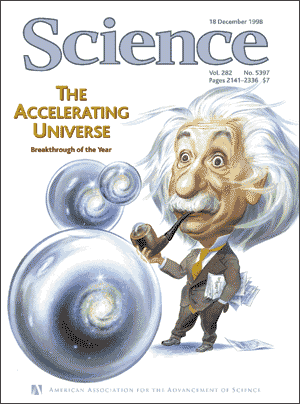 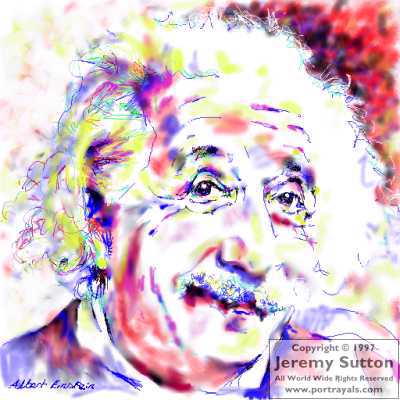 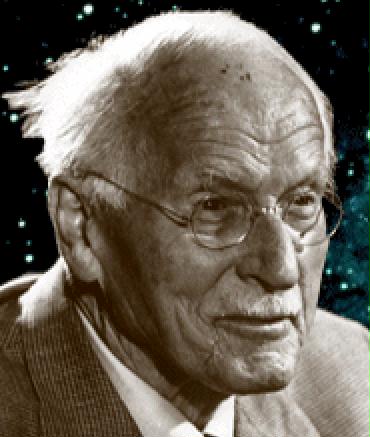 Carl Gustav Jung
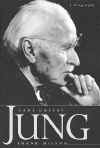 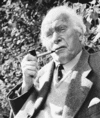 Bertrand Russell
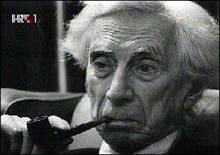 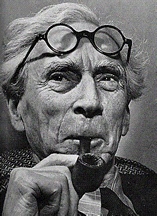 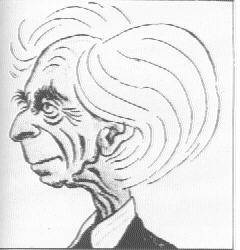 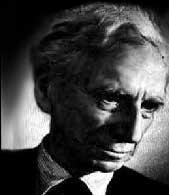 What is common among them?
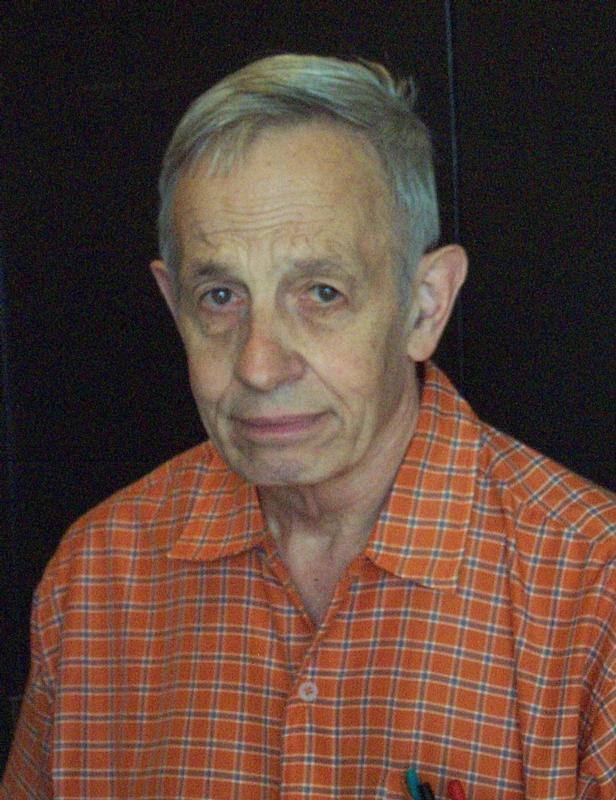 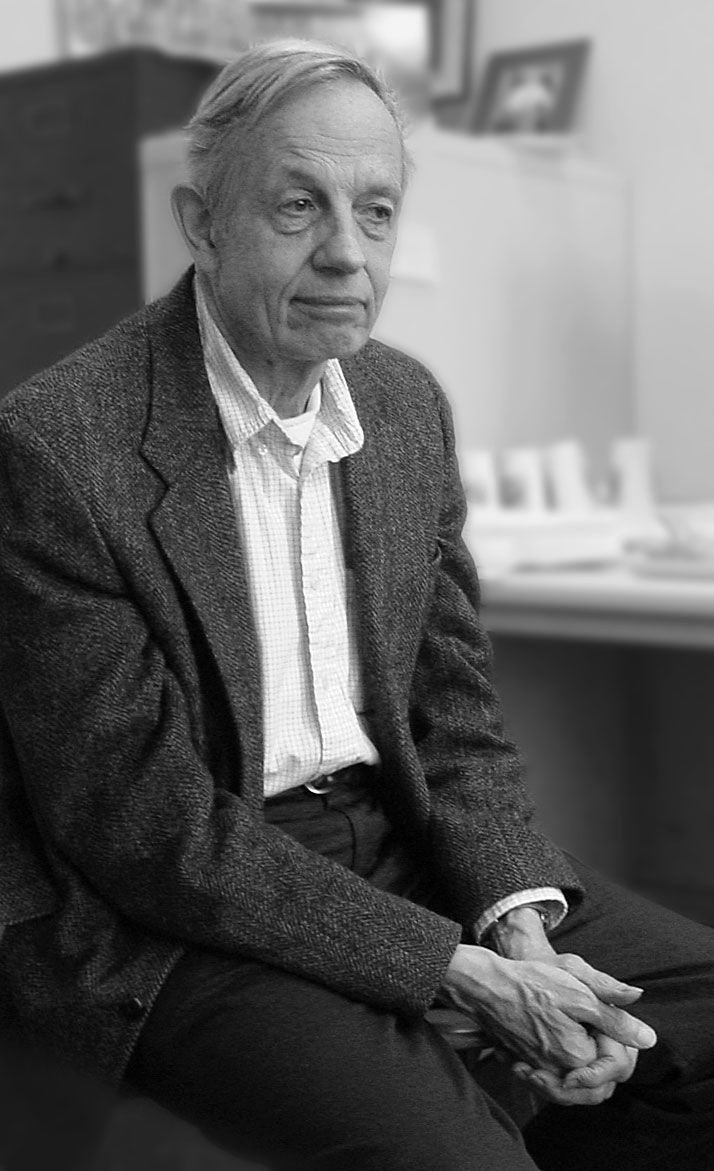 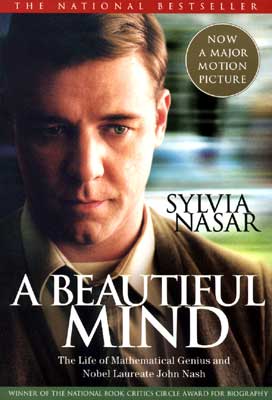 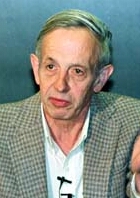 …Schizophrenia affecting one of the close relatives
The invisible plague
Steady rise
of prevalence
of neurodevelopmental
disorders during 
the last 260
years
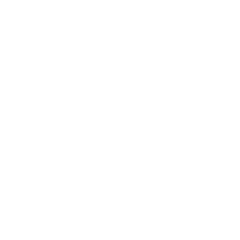 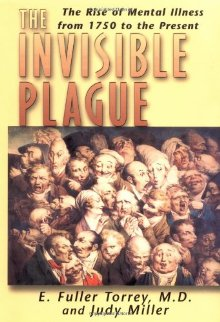 Autism
Bipolar disorder
Schizophrenia
Hypertimic, autoimmune Addison’s disease, steroid-induced bipolar disorder
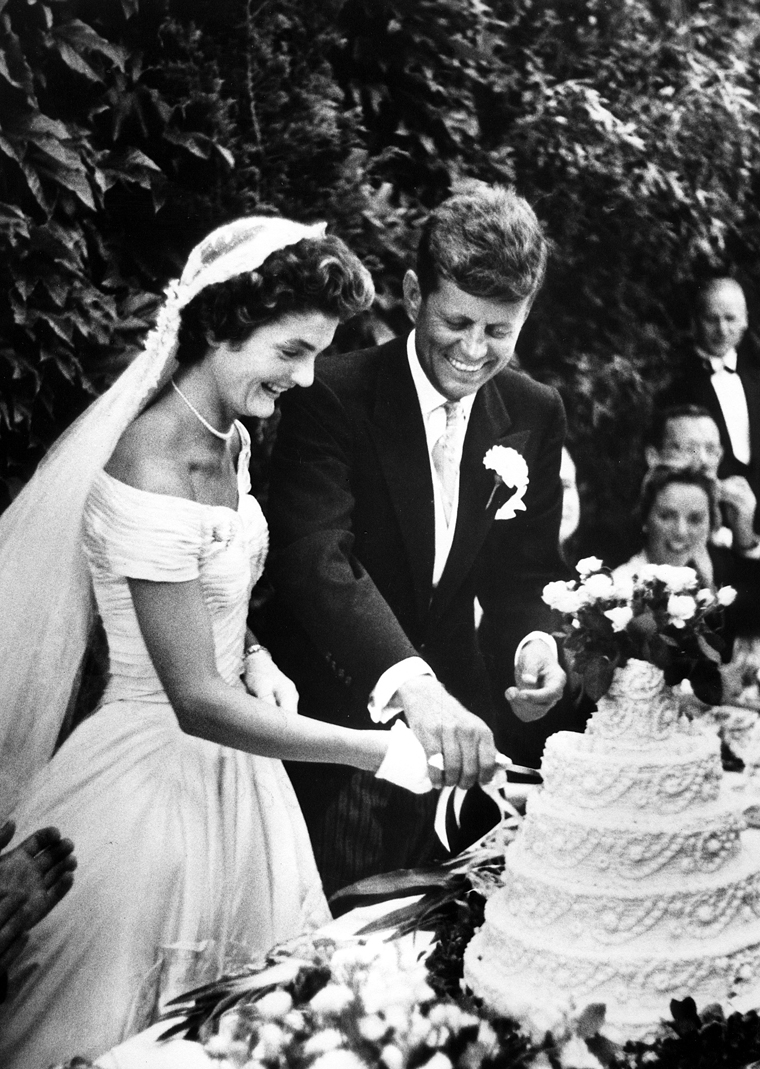 Depression
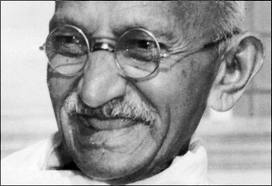 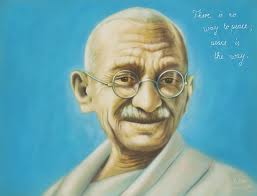 Bipolar
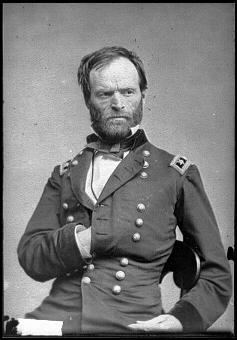 Depression/bipolar
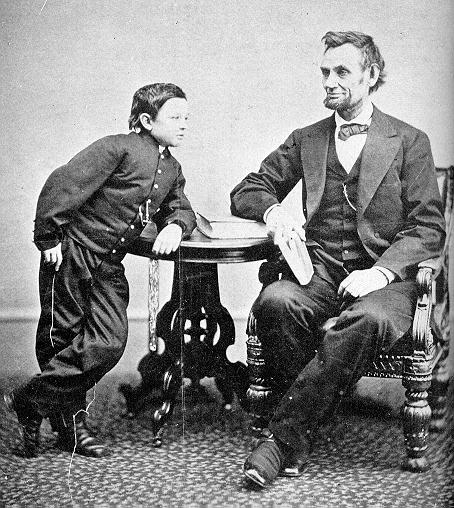 Depression
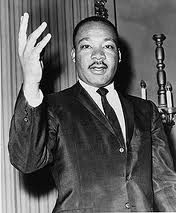 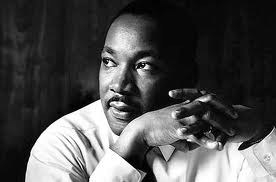 Bipolar disorder
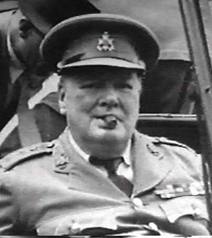 Hounted by a “black dog” 
of depression
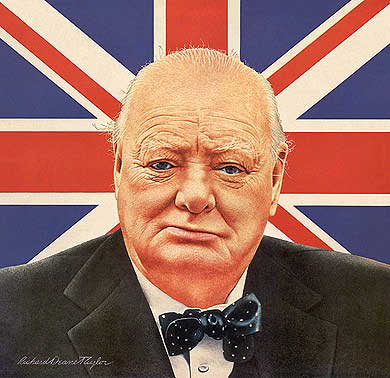 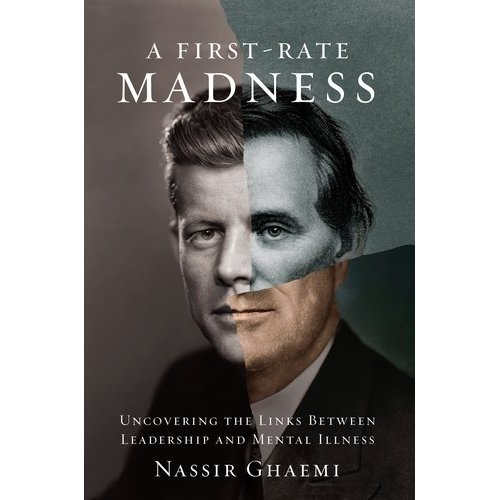 Book’s main thesis:
“Insanity” was strength of great leaders, rather than weakness, directly contributing to their success
Genetics?
(OBESITY TRENDS in the USASource: CDC)
Obesity Trends* Among U.S. AdultsBRFSS, 1985
(*BMI ≥30, or ~ 30 lbs. overweight for 5’ 4” person)
No Data           <10%          10%–14%
Obesity Trends* Among U.S. AdultsBRFSS, 1986
(*BMI ≥30, or ~ 30 lbs. overweight for 5’ 4” person)
No Data           <10%          10%–14%
Obesity Trends* Among U.S. AdultsBRFSS, 1987
(*BMI ≥30, or ~ 30 lbs. overweight for 5’ 4” person)
No Data           <10%          10%–14%
Obesity Trends* Among U.S. AdultsBRFSS, 1988
(*BMI ≥30, or ~ 30 lbs. overweight for 5’ 4” person)
No Data           <10%          10%–14%
Obesity Trends* Among U.S. AdultsBRFSS, 1989
(*BMI ≥30, or ~ 30 lbs. overweight for 5’ 4” person)
No Data           <10%          10%–14%
Obesity Trends* Among U.S. AdultsBRFSS, 1990
(*BMI ≥30, or ~ 30 lbs. overweight for 5’ 4” person)
No Data           <10%          10%–14%
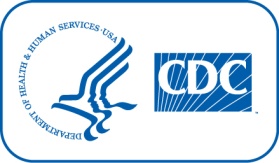 Obesity Trends* Among U.S. AdultsBRFSS, 1991
(*BMI ≥30, or ~ 30 lbs. overweight for 5’ 4” person)
No Data           <10%          10%–14%	    15%–19%
Obesity Trends* Among U.S. AdultsBRFSS, 1992
(*BMI ≥30, or ~ 30 lbs. overweight for 5’ 4” person)
No Data           <10%          10%–14%	    15%–19%
Obesity Trends* Among U.S. AdultsBRFSS, 1993
(*BMI ≥30, or ~ 30 lbs. overweight for 5’ 4” person)
No Data           <10%          10%–14%	    15%–19%
Obesity Trends* Among U.S. AdultsBRFSS, 1994
(*BMI ≥30, or ~ 30 lbs. overweight for 5’ 4” person)
No Data           <10%          10%–14%	    15%–19%
Obesity Trends* Among U.S. AdultsBRFSS, 1995
(*BMI ≥30, or ~ 30 lbs. overweight for 5’ 4” person)
No Data           <10%          10%–14%	    15%–19%
Obesity Trends* Among U.S. AdultsBRFSS, 1996
(*BMI ≥30, or ~ 30 lbs. overweight for 5’ 4” person)
No Data           <10%          10%–14%	    15%–19%
Obesity Trends* Among U.S. AdultsBRFSS, 1997
(*BMI ≥30, or ~ 30 lbs. overweight for 5’ 4” person)
No Data          <10%           10%–14%	    15%–19%           ≥20%
Obesity Trends* Among U.S. AdultsBRFSS, 1998
(*BMI ≥30, or ~ 30 lbs. overweight for 5’ 4” person)
No Data          <10%           10%–14%	    15%–19%           ≥20%
Obesity Trends* Among U.S. AdultsBRFSS, 1999
(*BMI ≥30, or ~ 30 lbs. overweight for 5’ 4” person)
No Data          <10%           10%–14%	    15%–19%           ≥20%
Obesity Trends* Among U.S. AdultsBRFSS, 2000
(*BMI ≥30, or ~ 30 lbs. overweight for 5’ 4” person)
No Data          <10%           10%–14%	    15%–19%           ≥20%
Obesity Trends* Among U.S. AdultsBRFSS, 2001
(*BMI ≥30, or ~ 30 lbs. overweight for 5’ 4” person)
No Data          <10%           10%–14%	    15%–19%           20%–24%          ≥25%
Obesity Trends* Among U.S. AdultsBRFSS, 2002
(*BMI ≥30, or ~ 30 lbs. overweight for 5’ 4” person)
No Data          <10%           10%–14%	    15%–19%           20%–24%          ≥25%
Obesity Trends* Among U.S. AdultsBRFSS, 2003
(*BMI ≥30, or ~ 30 lbs. overweight for 5’ 4” person)
No Data          <10%           10%–14%	    15%–19%           20%–24%          ≥25%
Obesity Trends* Among U.S. AdultsBRFSS, 2004
(*BMI ≥30, or ~ 30 lbs. overweight for 5’ 4” person)
No Data          <10%           10%–14%	    15%–19%           20%–24%          ≥25%
Obesity Trends* Among U.S. AdultsBRFSS, 2005
(*BMI ≥30, or ~ 30 lbs. overweight for 5’ 4” person)
No Data          <10%           10%–14%	    15%–19%           20%–24%          25%–29%           ≥30%
Obesity Trends* Among U.S. AdultsBRFSS, 2006
(*BMI ≥30, or ~ 30 lbs. overweight for 5’ 4” person)
No Data          <10%           10%–14%	    15%–19%           20%–24%          25%–29%           ≥30%
Obesity Trends* Among U.S. AdultsBRFSS, 2007
(*BMI ≥30, or ~ 30 lbs. overweight for 5’ 4” person)
No Data          <10%           10%–14%	    15%–19%           20%–24%          25%–29%           ≥30%
Obesity Trends* Among U.S. AdultsBRFSS, 2008
(*BMI ≥30, or ~ 30 lbs. overweight for 5’ 4” person)
No Data          <10%           10%–14%	    15%–19%           20%–24%          25%–29%           ≥30%
Obesity Trends* Among U.S. AdultsBRFSS, 2009
(*BMI ≥30, or ~ 30 lbs. overweight for 5’ 4” person)
No Data          <10%           10%–14%	    15%–19%           20%–24%          25%–29%           ≥30%
Changes happen too fast!
(Same story, for example, with autism and diabetes...)
Should consider environment!
Environment?
Nature vs. NurtureGenes or environment?
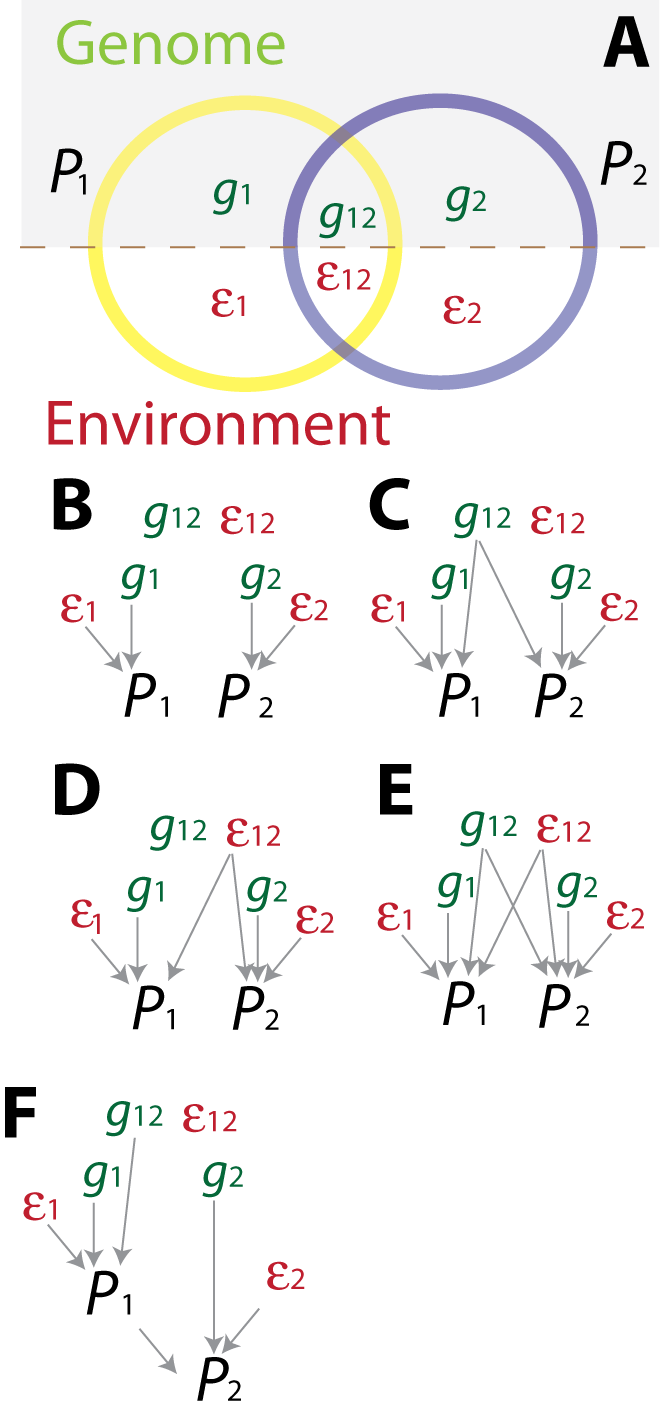 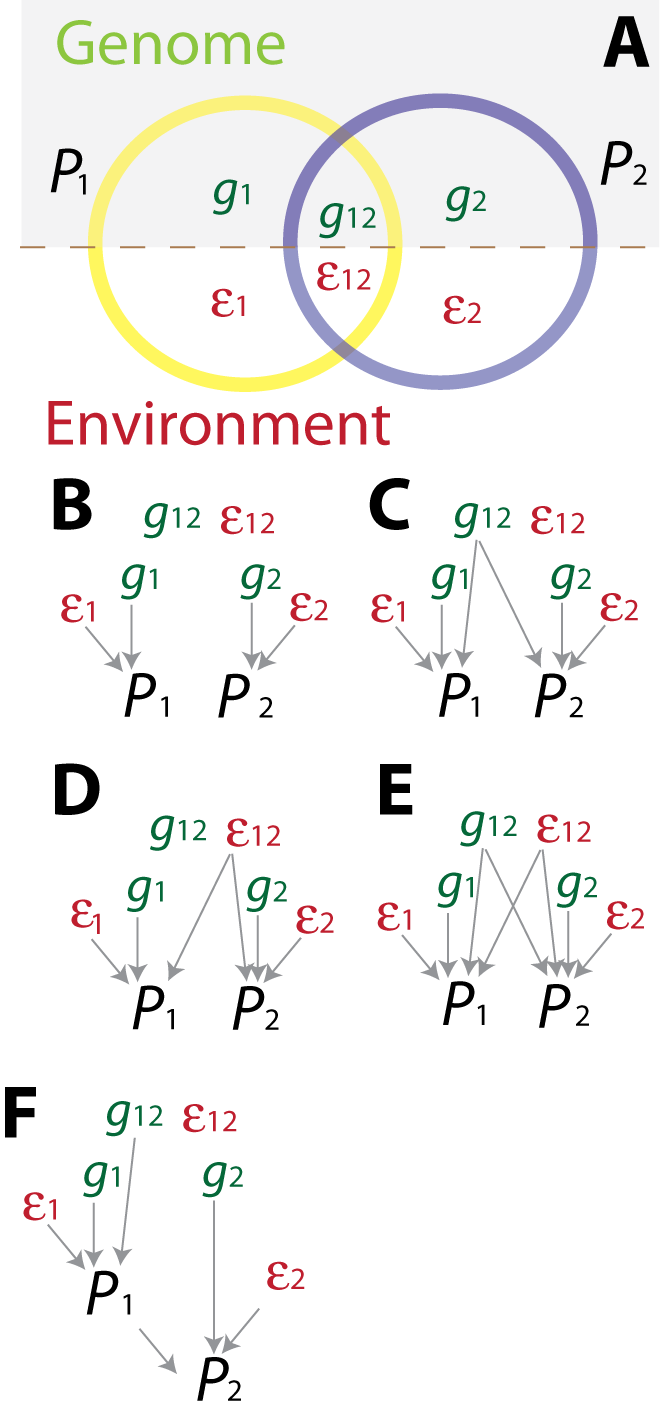 Data:  pedigrees + genetic variation +phenotypes (disease or healthy)
Genetic-linkage Mapping of Complex Hereditary Disorders to a Whole-genome Molecular-interaction Network
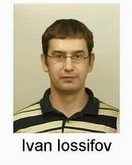 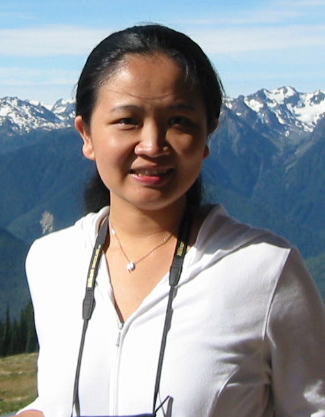 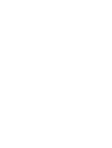 AR
T. Conrad Gilliam
Tian Zheng
Miron Baron
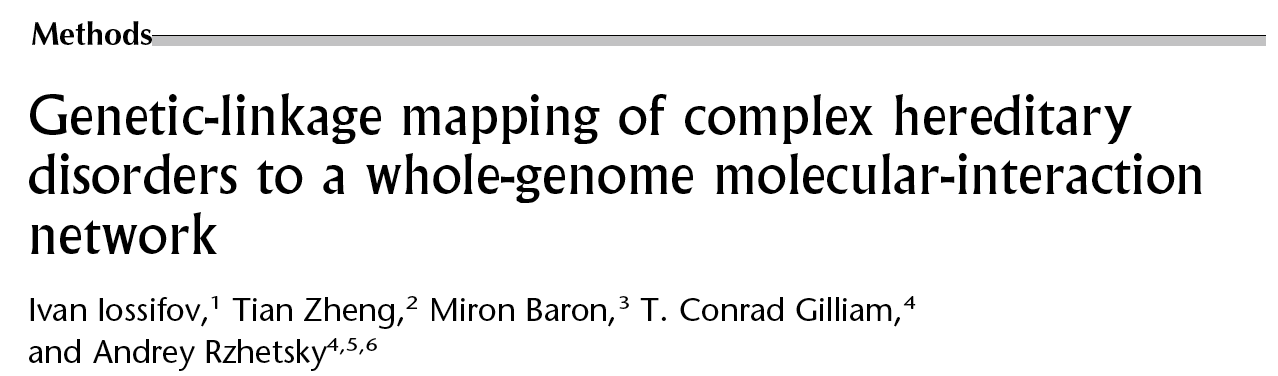 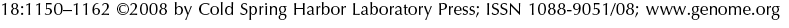 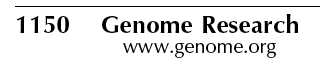 One-chromosome example
Genotype
Phenotype
Genotype
Phenotype
☹
☺
☹
☺
☺
☹
Sick
Healthy
☹
☺
☹
☺
☺
☹
Sick
Healthy
Combinations of genes:108 -- 2 genes 1012 -- 3 genes 1016 -- 4 genes 1037 -- 10 genes
Now, we have 23 chromosomes in two copies,~25,000 genes
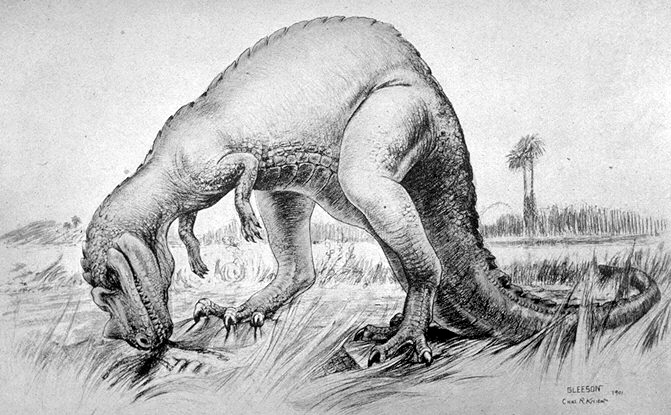 A bit 
Outdated
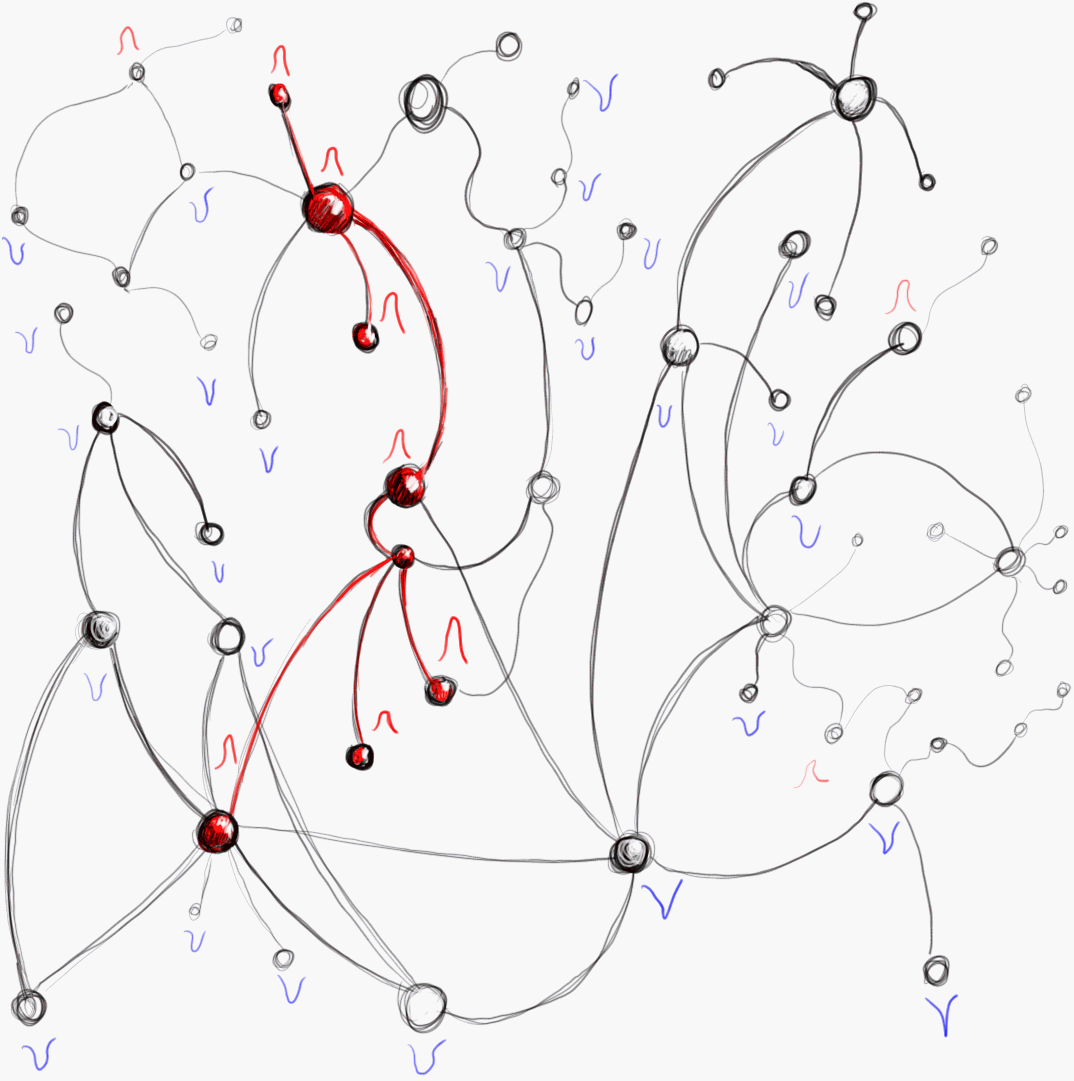 Then we realized
that the clusters 
should be 
allowed to have
arbitrary
topology
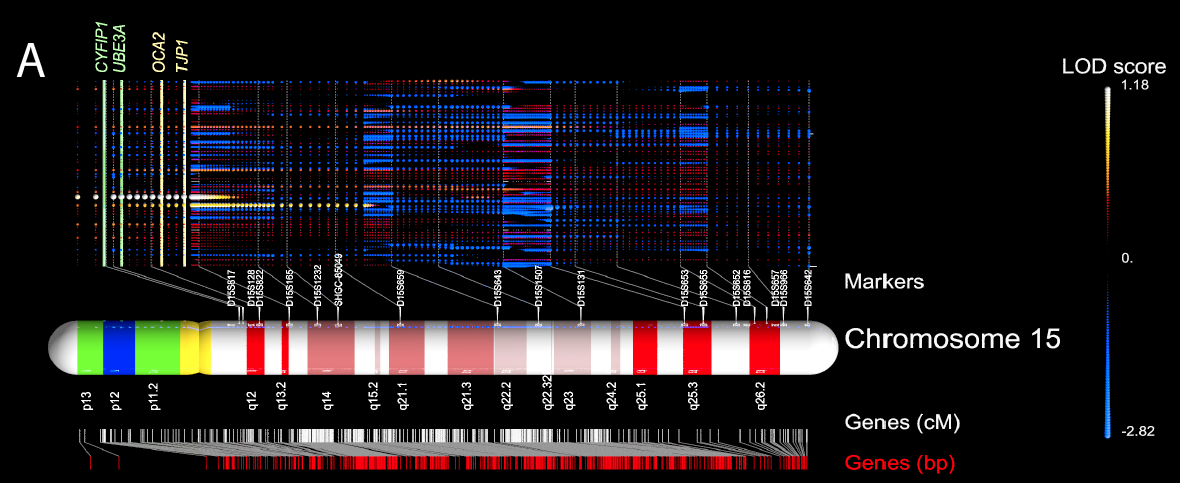 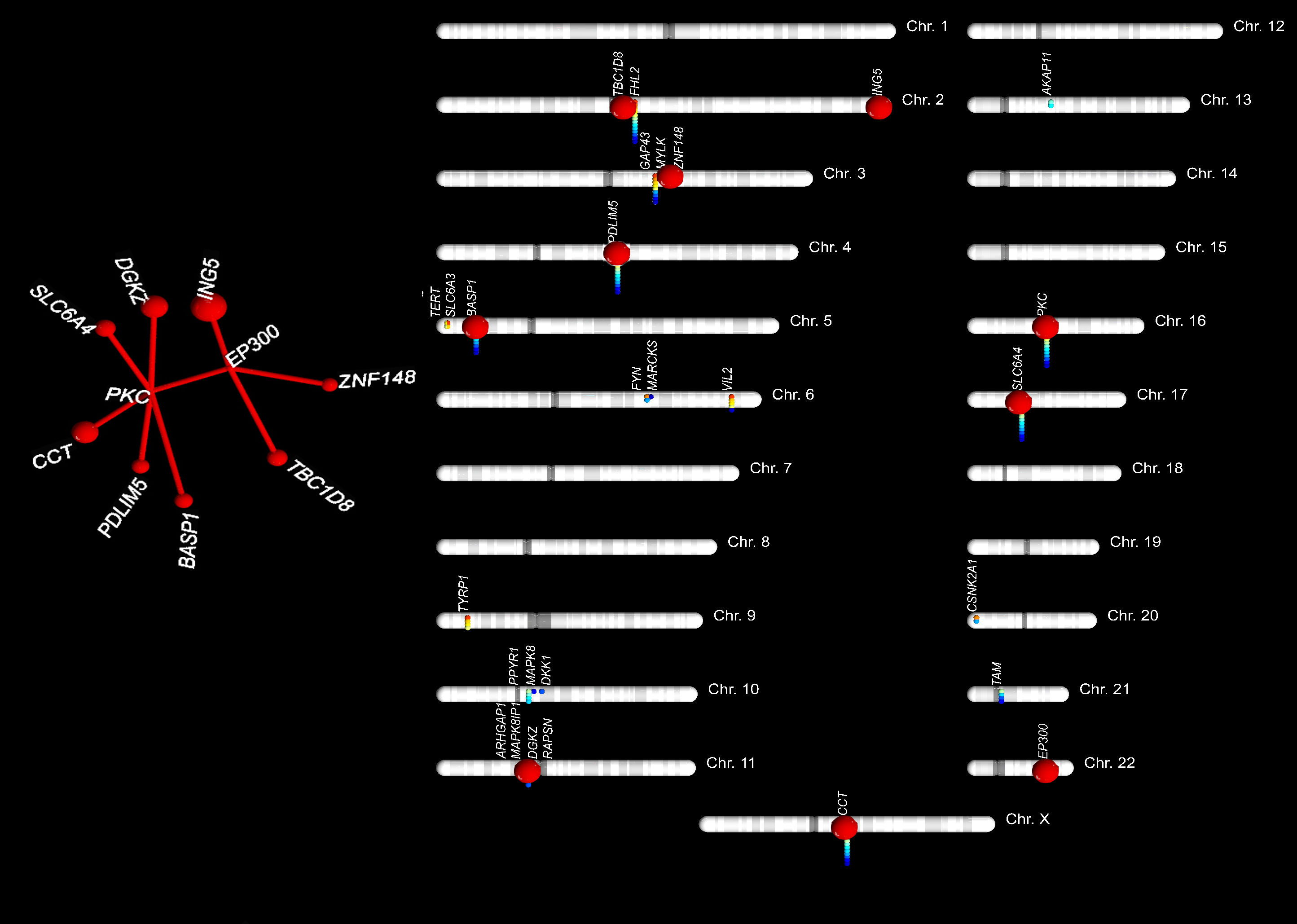 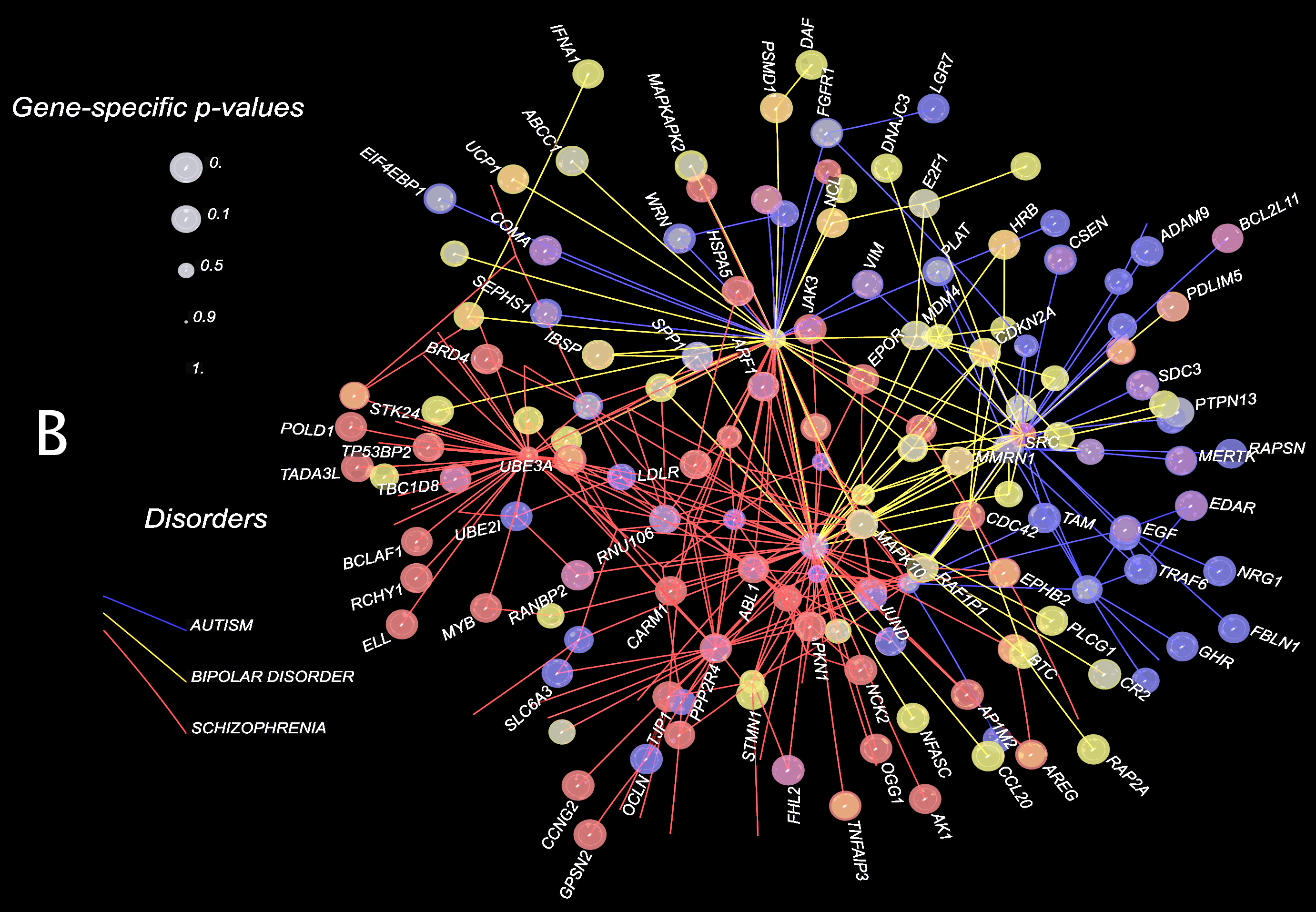 “Our” predictions indeed form overlapping networks!
Completely different type of data 
(the same problem)
Current age: 15
Ethnicity: 
Hispanic
Female
Unspecified viral 
Infection at age 6
15|H|F^079.9:5|079.99:6|278.0:3|345.10:6|372.30:0|389.9:4|462:7|465.9:2|474.0:6|474.11:6|478.1:6|486:7|493.90:7|784.0:5|785.1:7|786.50:5|959.8:1|999.99:0|V20.1:5|V20.2:13|V21.2:4|V30.00:0|V62.89:6|V67.0:4|V67.9:0|V70.0:3|V72.1:5

27|U|M^079.9:8|493.90:10 …
Data: ICD9 codes in Columbia University clinical database
Data
Σ=1.5 ✕ 106 patient records
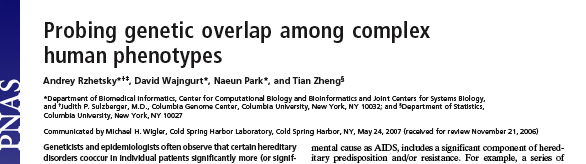 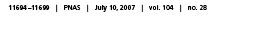 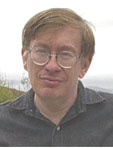 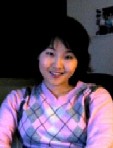 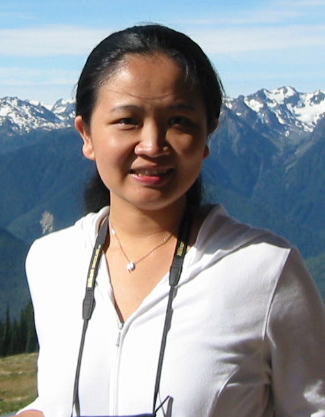 AR
David 
Wajngurt
Naeun
Park
Tian
Zheng
Assumptions
1. If the same environmental effect triggers two (or more) different maladies, it typically does so through molecular mechanisms that are common between these two maladies. 

In other words: common environmental triggers of two phenotypes can be neglected.

Although this assumption is likely to be violated for some pairs of disorders, it is a reasonable starting point for the model.

2. For each phenotype pair (D1 and D2), the whole human genome can be divided into four disjoint sets of nucleotide sites.

3. We assume a spectrum of hypothetical mechanisms that connect genetic variation within the four sets of nucleotide sites to the disease phenotype (genetic penetrance).
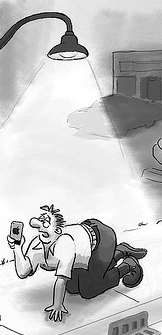 ‘all models are wrong, some are useful’
4 sets of genomic sites
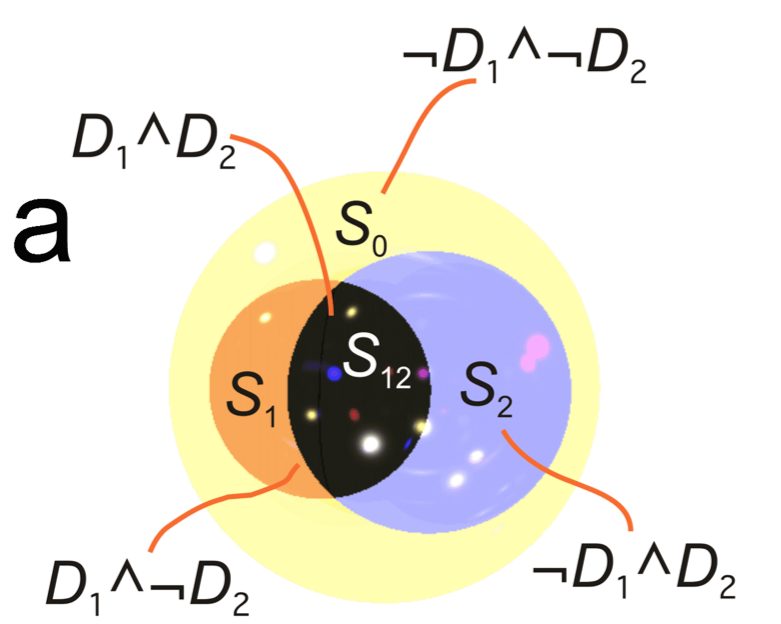 Model outline…
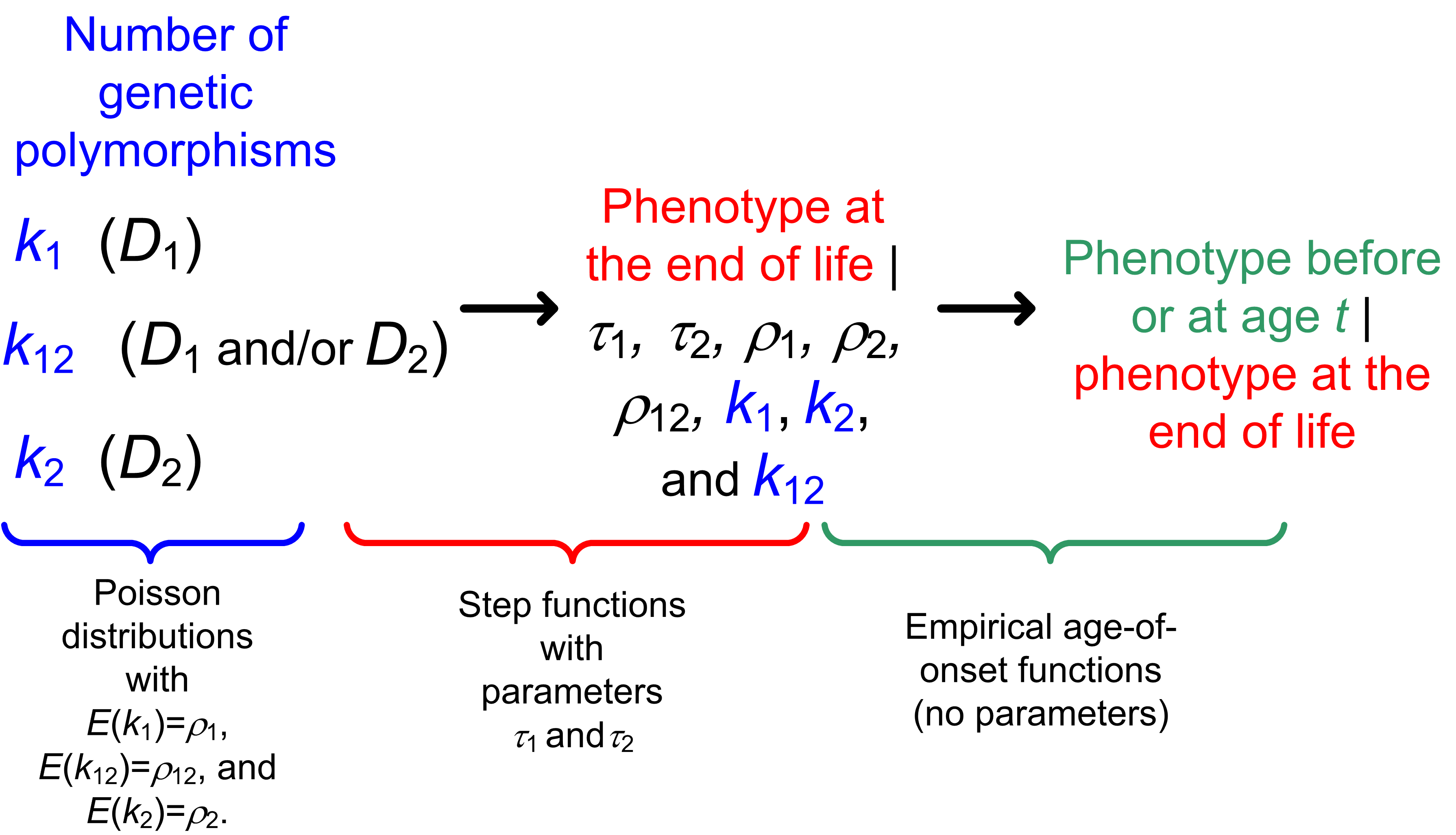 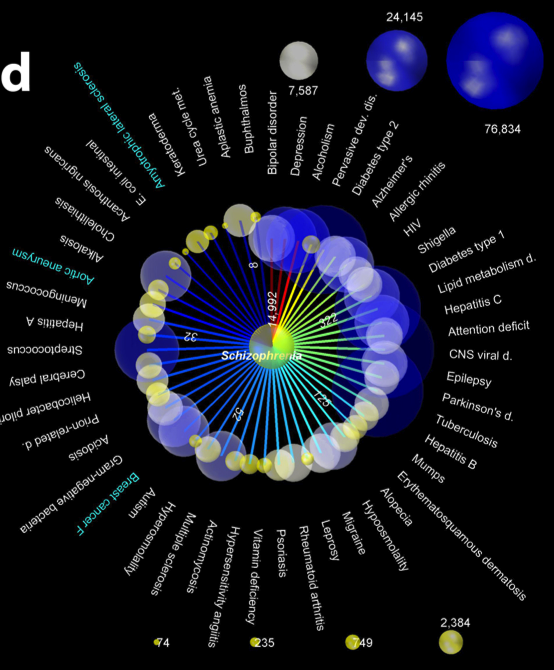 Results:Schizophrenia
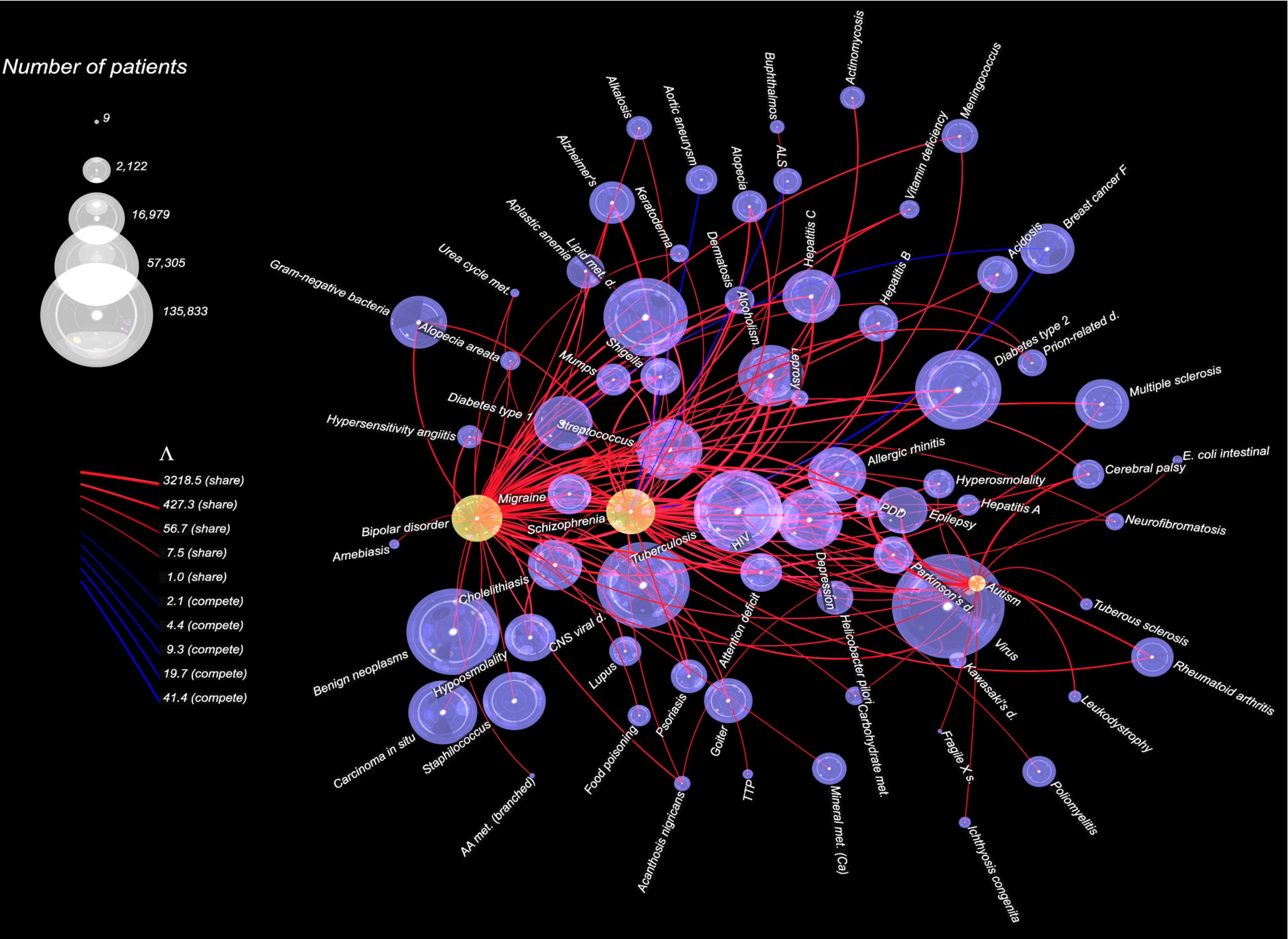 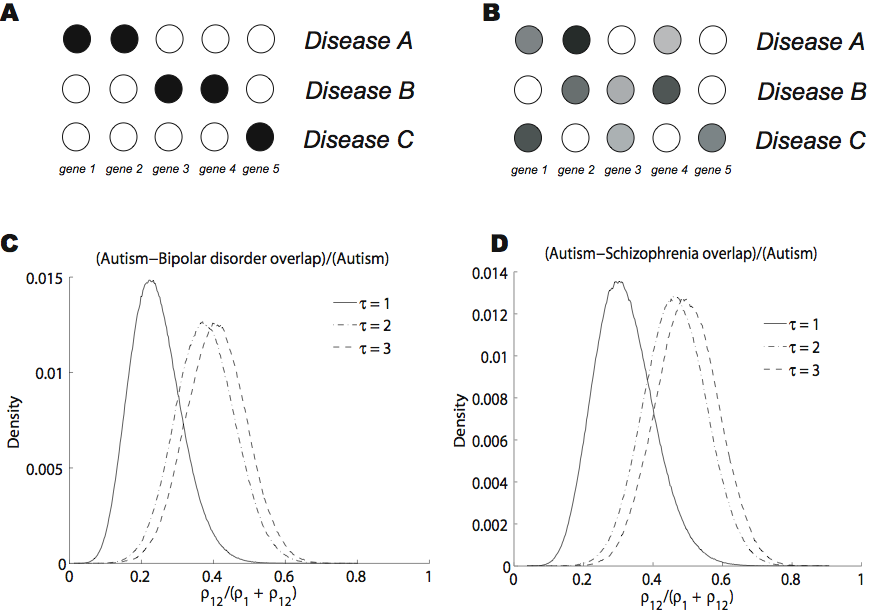 This genetic overlap was only a hypothesis in 2007Now it is confirmed experimentally in multiple independent studies
Some horn-blowing…
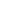 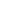 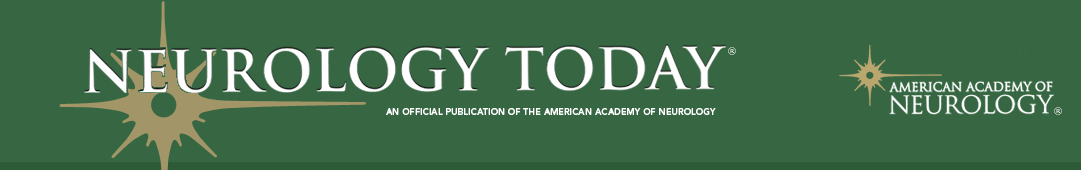 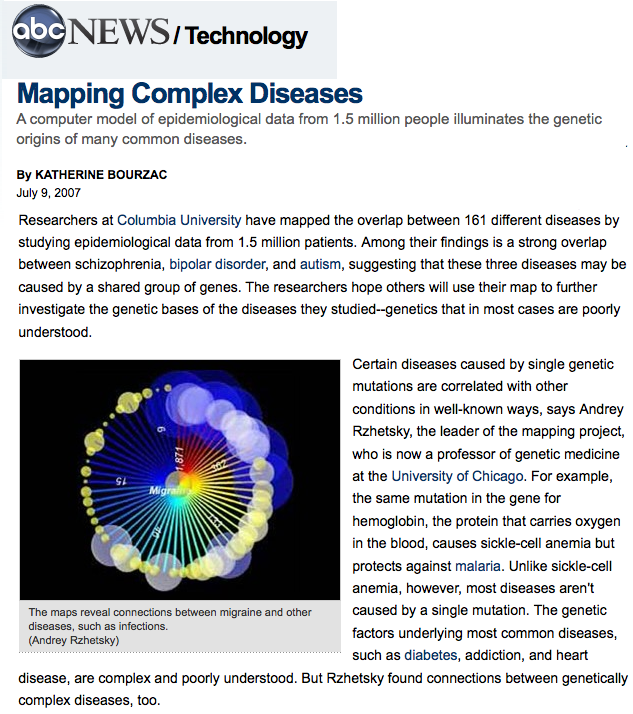 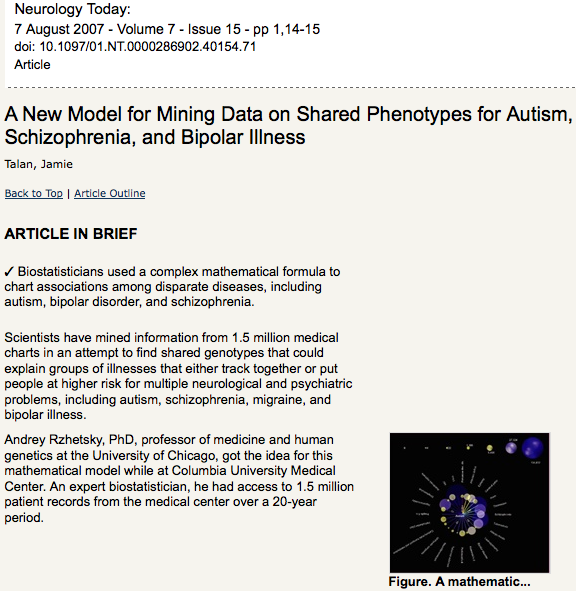 Some horn-blowing…
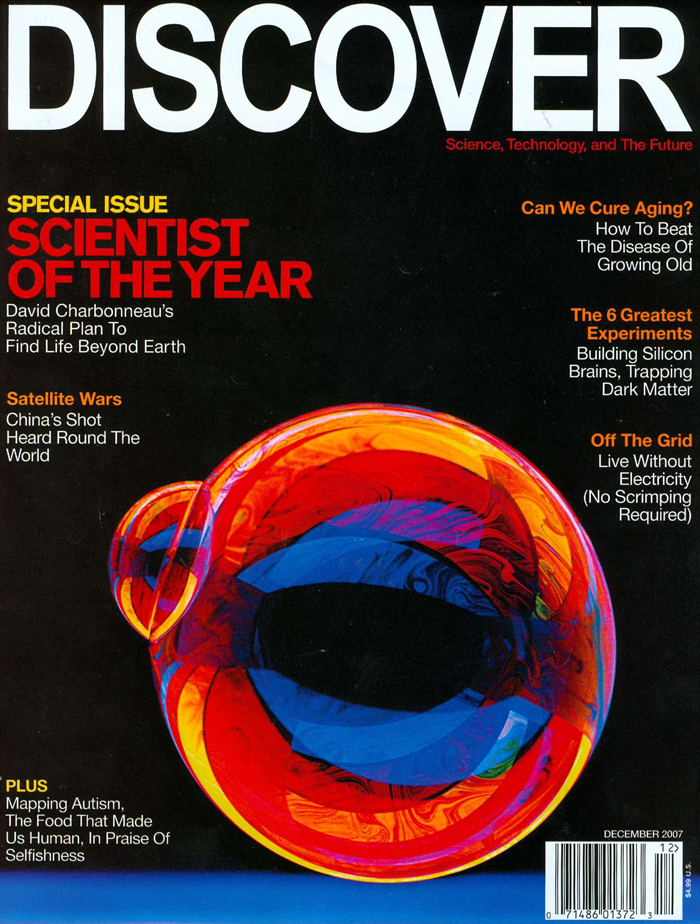 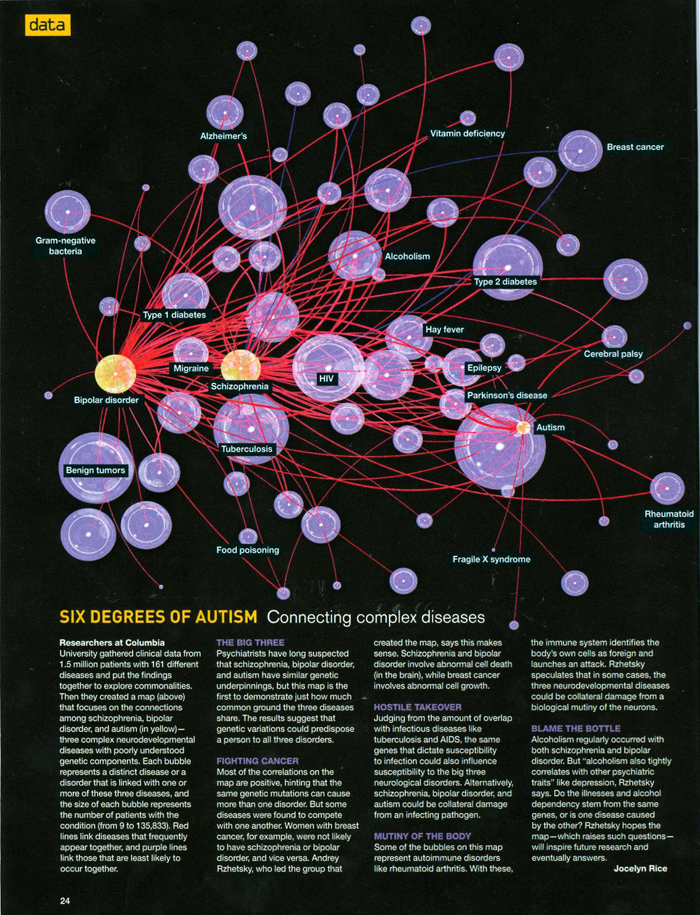 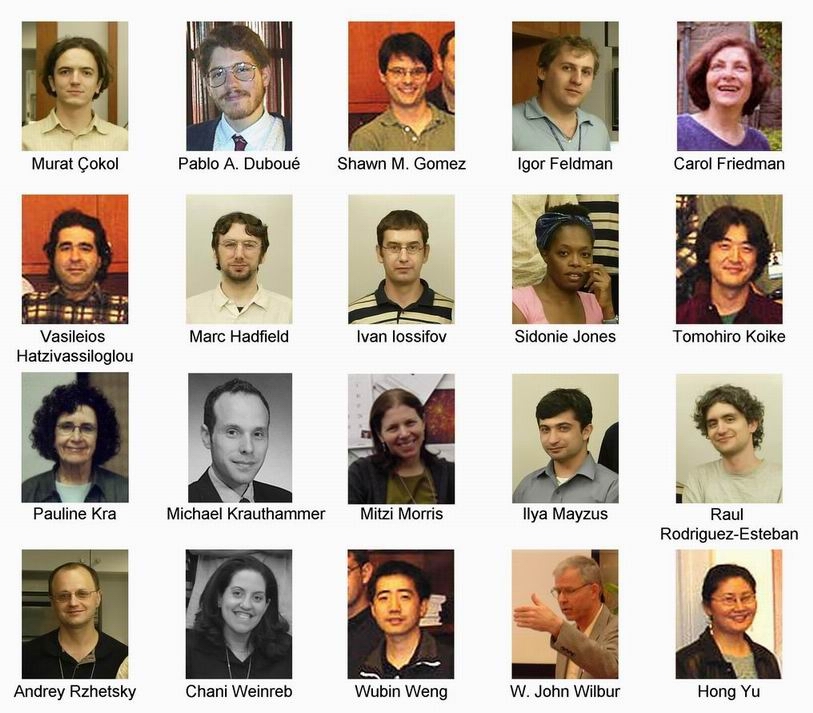 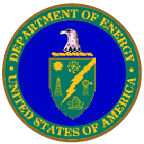 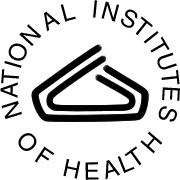 Financial support comes from
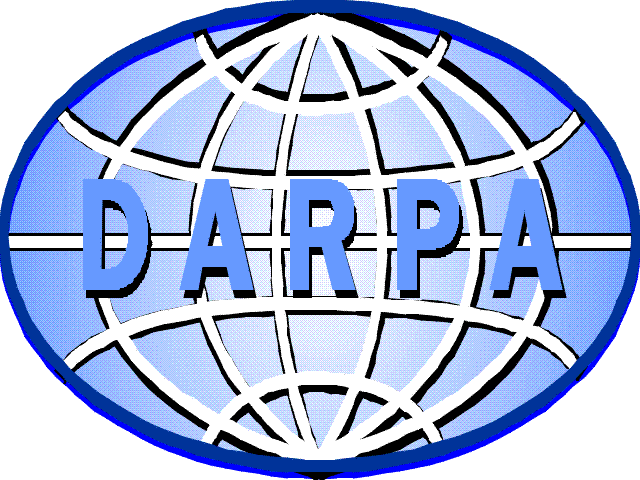 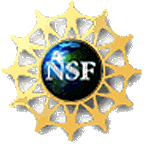 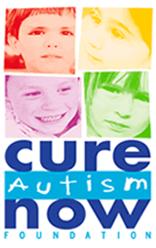 Thank you!
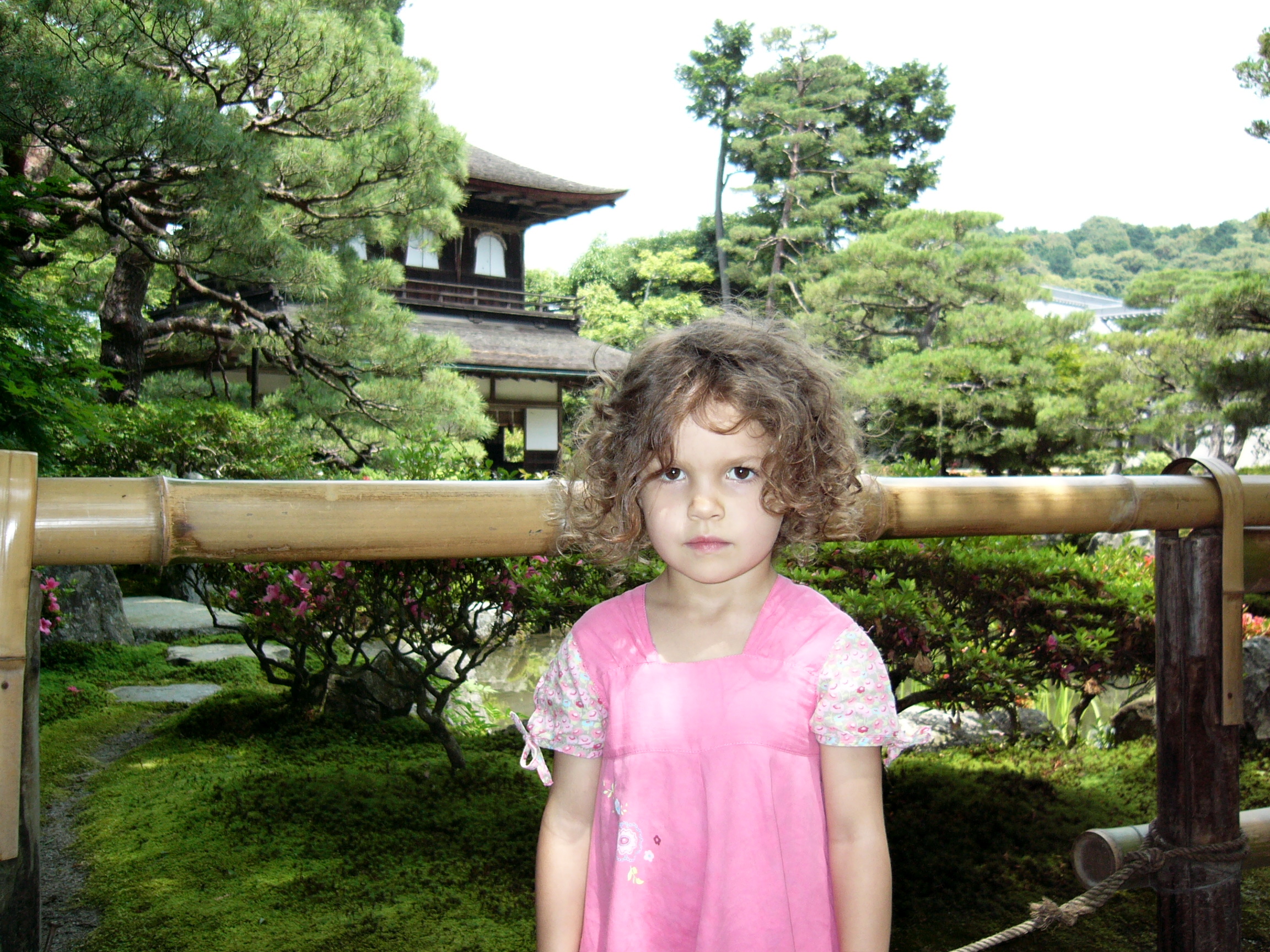